TÜRK HUKUK SİSTEMİ
DOÇ. DR. PELİN TAŞKIN
BU DERSTE NELER ÖĞRENECEĞİZ?


BORÇLAR HUKUKU
BORÇLAR HUKUKU
Borçlar hukuku, iki veya daha çok kişi arasında edim yükümlülüğü meydana getiren hukuk dalıdır. (Güriz, 2011,137).

Borçlar hukuku, borç ilişkilerini düzenleyen kurallar bütünüdür (Reisoğlu, 2006, 29).
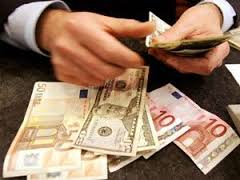 BORÇLAR HUKUKU
Borç ilişkisi, iki taraf arasındaki bir hukuki bağdır ki, bu bağ gereğince, taraflardan biri (borçlu), bir şey vermek veya yapmak veya yapmamak, yani bir edimi yerine getirmek borcu altına girer, diğer taraf (alacaklı) ise, borçlunun borcunu ifa etmesini istemek hakkına sahip olur (Reisoğlu, 2006, 29).
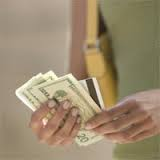 BORÇLAR HUKUKU
Böylece bir borç ilişkisinde 3 temel unsur söz konusudur:
Bir edimi yerine getirmekle yükümlü olan BORÇLU
Borçlunun borcunun konusu olan 
EDİM
Borcun ifasını, edimin yerine getirilmesini istemek hakkına sahip bulunan 
ALACAKLI
BORÇLAR HUKUKU
Türk Borçlar Kanununa göre borcun 3 kaynağı bulunur:
HAKSIZ FİİL
SEBEPSİZ ZENGİNLEŞME
SÖZLEŞME
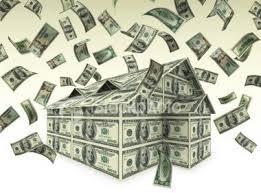 BORÇLAR HUKUKU
Haksız fiil, bir kişinin başka bir kişiye hukuka aykırı biçimde zarar vermesidir.
Haksız fiil hukuk düzeninin emrettiği bir yükümlülüğün ihlalidir.
Haksız fiil yapanın tazminat ödeme yükümlülüğü vardır. 
Bu tazminat, ortaya çıkan zararın türüne göre, maddi veya manevi tazminat olabilir.
BORÇLAR HUKUKU
Haksız fiil nedeniyle tazminat borcunun ortaya çıkması için:
Bir zararın ortaya çıkması,
Failin kusurlu olması, 
Fiil ile zarar arasında illiyet/nedensellik bağının bulunması,
Fiilin hukuka aykırı olması gerekir.
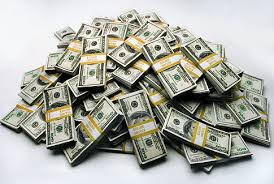 BORÇLAR HUKUKU
Sebepsiz zenginleşme, haklı bir neden bulunmaksızın, başkasının zararına zenginleşen kişi, kendi malvarlığında meydana gelen artışı iade etmekle yükümlü olmasıdır (Güriz, 2011, 138).
Bir kimsenin malvarlığının bir başkası aleyhine olmak üzere ve bir sebep bulunmaksızın artması halinde, bu kişinin oluşan artışı diğer tarafa verme zorunluluğu doğar, buna sebepsiz zenginleşmeden doğan borç denir.(Bilgili ve Demirkapı, 2012, 238).
BORÇLAR HUKUKU
Ali’ye yapılması gereken bir ödemenin yanlışlıkla Bekir’e yapılması durumunda, Bekir kendisine yapılan ödemeyi iade etmek durumunda bulunur.
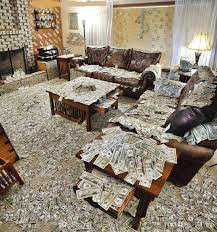 BORÇLAR HUKUKU
Sözleşme, iki veya daha fazla kişinin karşılıklı birbirine uygun irade açıklamasıyla ortaya çıkan hukuki işlemdir.
Sözleşmenin doğması için, karşılıklı ve birbirine uygun en az iki irade açıklaması gerekir. 
Bunlardan zaman olarak önce yapılanına icap (öneri), sözleşmenin kurulması sonucunu verene ise kabul denir. 
İcabın kabul ile uyumlu olmaması halinde sözleşmenin kurulduğu kabul edilemez.
BORÇLAR HUKUKU
Borçlar hukukunda sözleşme özgürlüğü bulunur. Sözleşme özgürlüğü kişilerin sözleşmenin tarafını ve konusunu serbestçe belirleyebilmeleri ve sözleşme yapma zorunluluklarının bulunmamasıdır.
Sözleşmeler, 
Emredici hukuk kurallarına, 
Kamu düzenine,
Ahlaka ve
Kişilik haklarına aykırı olamaz.
BORÇLAR HUKUKU
BORCUN HÜKÜMLERİ
Alacaklı borçludan, borcun yerine getirilmesini isteyebilir.
Borçlu borcunu yerine getirmezse, alacaklı mahkemeye başvurarak borçlunun borcu yerine getirmesi için bir karar alarak, borcunu cebren/zorla icra ettirebilir.
Borçlunun borcunu ödemede gecikmesi halinde borçlu temerrüde/gecikmeye düşer ve alacaklının gecikmeden dolayı uğradığı zararı tazmin etme borcu ortaya çıkabilir.
BORÇLAR HUKUKU
BORCUN SONA ERMESİ
Taraflar arasında borç kural olarak ödemeyle sona erer (ifa).
Bunun dışında,
Zaman aşımına uğrama,
Alacak hakkından vazgeçme (ibra)
Takas ve
yenileme 
gibi borcu sona erdiren diğer sebepler de bulunur.
BU SUNUMDA YARARLANILAN KİTAPLAR
Bilgili F., Demirkapı E. (2012). Hukukun Temel Kavramları, Bursa:Dora.
Reisoğlu S. (2006). Borçlar Hukuku Genel Hükümler. İstanbul:Beta.